The burden of stroke among informal carers
Jelka Jansa, occupational therapist
Local clubs:
WHODAS
(World Health Organisation  Disability Assessment Shedule)
276 subjects responded
Domains:
Cognition
Mobility
Self-care
Getting along
Life activities
Participation
181 were patients

95 were relatives (20 male/75 female) 
an average age = 66 ± 8
WHODAS total scores: patients & relatives
Patients vs. relatives
What has been done?
Clubs are provided with information about local support
It is planned to organize self-help groups for informal carers
For more info: info@zdruzenjecvb.com
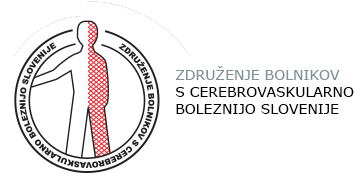